Wonderlijke wezens die werkelijk bestaan
Les 1
Doel van de les:
> Wij kunnen op basis van de voor- en achterkant voorspellen wat voor soort boek ‘Het boek   van Wonderlijke wezens die werkelijk bestaan’ is en wat het schrijfdoel van de auteur is. > Wij kunnen voorspellen wat we in dit boek zullen lezen en in hoeverre de inhoud van het   boek echt is.
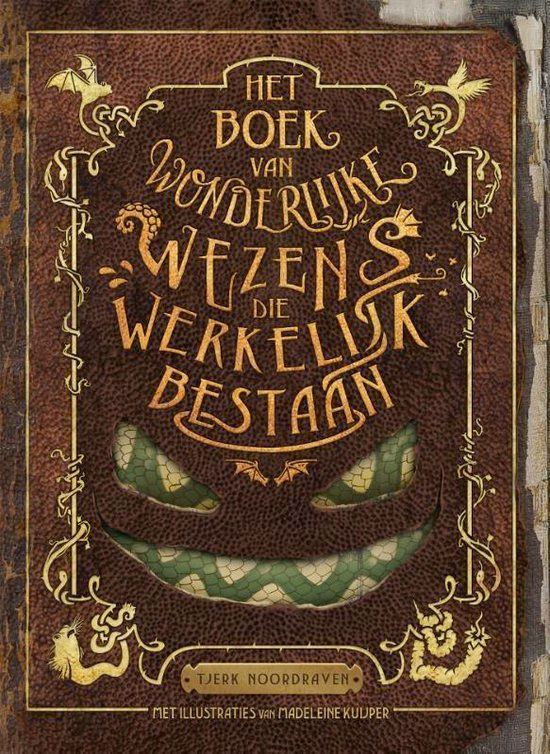 Copyright ©Success for All. Alle rechten voorbehouden
Les 1
Wonderlijke wezens die werkelijk bestaan
Stap 1: Voorspellen nieuw boek & doel van de schrijver
Team	Gooi met de dobbelsteen	Beantwoord de vraag op de kaart (informatief)
	Teamantwoord
	
	10 minuten

Maatje	Wat is het doel van de schrijver?
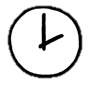 Copyright ©Success for All. Alle rechten voorbehouden
Les 1
Wonderlijke wezens die werkelijk bestaan
Stap 2: Woorden van de week
gefascineerd
het temperament
gedijen
Zelf	Zoek de betekenis op in het woordenboek
	Haal woorden voor het teamwoordenboek 	uit de tekst

Klaar?	Studiewijzers invullen
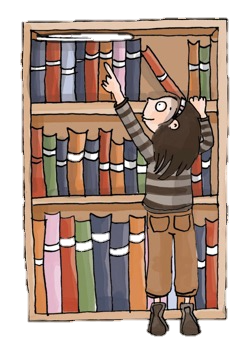 Copyright ©Success for All. Alle rechten voorbehouden
Les 1
Wonderlijke wezens die werkelijk bestaan
Stap 3:	Lezen en teamopdrachten











Stap 4: Maatjeswerk
Team	Plannen van de opdrachten

	5 minuten

Zelf	Lees leeswijzer stap 1 t/m 4
	Memo’s plakken

	10 minuten

Klaar?	Woorden van de week
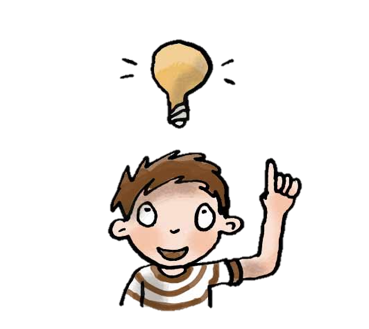 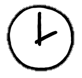 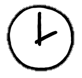 Maatje	Memo’s vergelijken	Duolezen: leeswijzer stap 1

	10 minuten

Klaar?	Woorden van de week
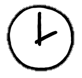 Copyright ©Success for All. Alle rechten voorbehouden
Les 1
Wonderlijke wezens die werkelijk bestaan
Stap 5: Teamwerk
Stap 6: Terugblik en vooruitblik
Team	Opdrachten maken

	20 minuten

Groep	Voorspelling en ‘het 	temperament’ bespreken
Terugblik
> Samenwerkvaardigheid
> Woorden van de week
> Teamopdrachten
> Punten en feedback

Vooruitblik
> Woorden van de week
> Teamopdrachten
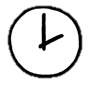 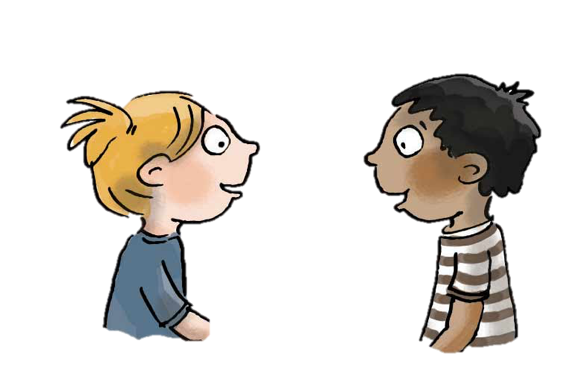 Copyright ©Success for All. Alle rechten voorbehouden
Les 2
Wonderlijke wezens die werkelijk bestaan
Doel van de les:
> Wij kunnen verschillen en overeenkomsten benoemen tussen de wezens uit stap 6 en 7 van   de leeswijzer.> Wij kunnen in eigen woorden uitleggen wat met ‘natuurlijke selectie’ bedoeld wordt.
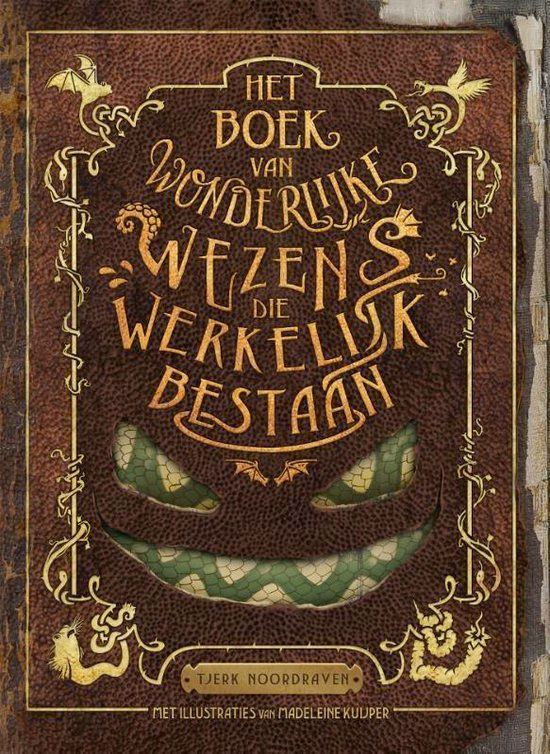 Copyright ©Success for All. Alle rechten voorbehouden
Les 2
Wonderlijke wezens die werkelijk bestaan
Team	Teamwoordenboek

	Tijdens het lezen

Klaar?	Woorden van de week
Stap 1:	Woorden van de week





Stap 2:	Lezen en teamopdrachten
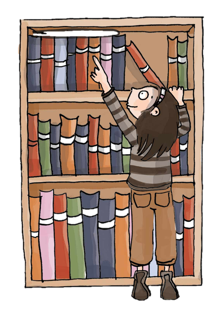 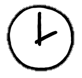 Team	Plannen van de opdrachten

	5 minuten

Zelf	Lees leeswijzer stap 5 t/m 9
	Memo’s plakken

	10 minuten

Klaar?	Woorden van de week
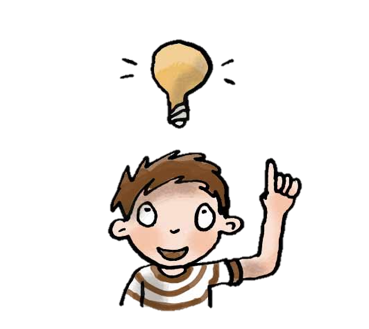 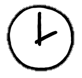 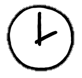 Copyright ©Success for All. Alle rechten voorbehouden
Les 2
Wonderlijke wezens die werkelijk bestaan
Stap 3: Maatjeswerk/teamwerk
Stap 4: Terugblik en vooruitblik
Maatje	Memo’s vergelijken, uitleggen
	Duolezen: leeswijzer stap 9
	
	10 minuten

Klaar?	Woorden van de week

Team	Opdrachten maken

	20 minuten

Groep	‘Natuurlijke selectie’ 	bespreken.
Terugblik
> Woorden van de week
> Teamopdrachten
> Punten en feedback

Vooruitblik
> Woorden van de week
> Teamopdrachten
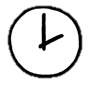 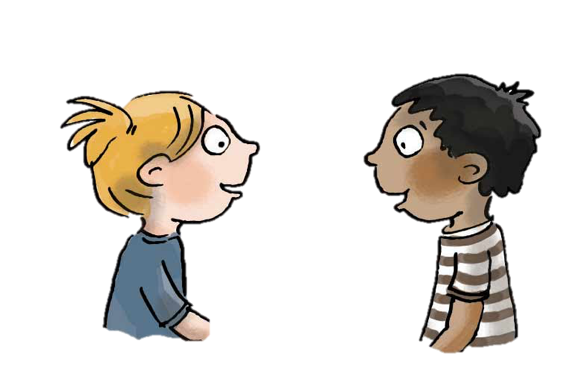 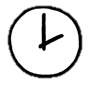 Copyright ©Success for All. Alle rechten voorbehouden
Les 3
Wonderlijke wezens die werkelijk bestaan
Doel van de les:
> Wij kunnen in eigen woorden uitleggen waarom de wezens uit stap 10 en 11 van de    leeswijzer een bepaald aantal kruisjes hebben gekregen bij de schaal van levensgevaar.
> Wij kunnen in eigen woorden uitleggen waarom de wezens uit stap 12 van de leeswijzer   door hun ouders als kuiken al aan elkaar gekoppeld zijn.> Wij kunnen aangeven of de vraag een opzoekvraag of een nadenkvraag is en kunnen    uitleggen waarom.
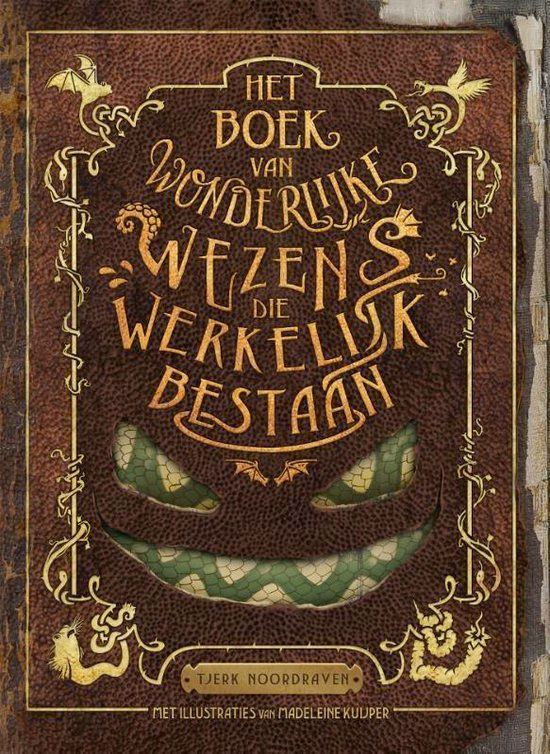 Copyright ©Success for All. Alle rechten voorbehouden
Les 3
Wonderlijke wezens die werkelijk bestaan
Stap 1:	Woorden van de week





Stap 2:	Lezen en teamopdrachten
Team	Teamwoordenboek afmaken

	Tijdens het lezen

Klaar?	Woorden van de week afmaken
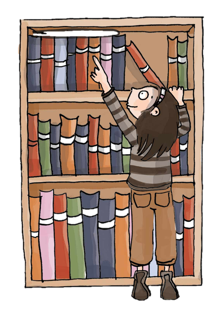 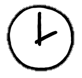 Team	Plannen van de opdrachten

Zelf	Lees leeswijzer stap 10 t/m 14
	Memo’s plakken

	10 minuten

Klaar?	Woorden van de week
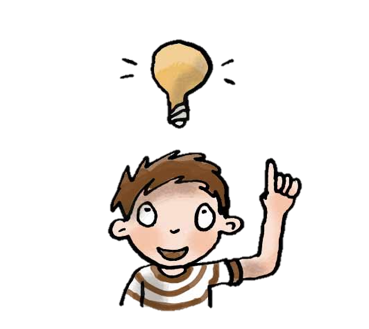 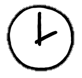 Copyright ©Success for All. Alle rechten voorbehouden
Les 3
Wonderlijke wezens die werkelijk bestaan
Stap 3: Maatjeswerk/teamwerk
Stap 4: Terugblik en vooruitblik
Maatje	Memo’s vergelijken, uitleggen 
	Duolezen: leeswijzer stap 13
	
	10 minuten

Klaar?	Woorden van de week

Team	Opdrachten maken

	10 minuten

Groep	Beredenering aantal kruisjes 	schaal van levensgevaar stap 	10 en 11 bespreken.
Terugblik
> Teamopdrachten
> Woorden van de week
> Punten en feedback

Vooruitblik
> Toets
> Introductie schrijfopdracht
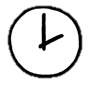 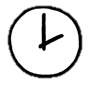 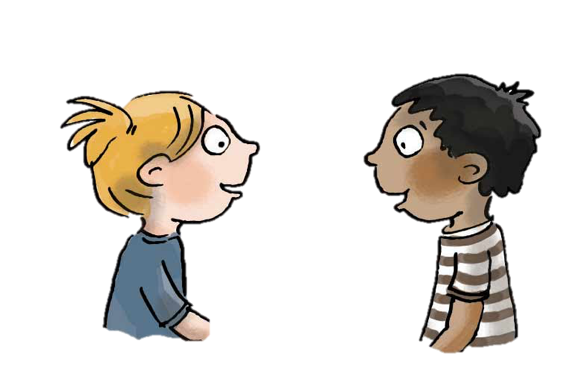 Copyright ©Success for All. Alle rechten voorbehouden
Les 4
Wonderlijke wezens die werkelijk bestaan
Doel van de les:
> Ik kan informatie uit een tekst halen.
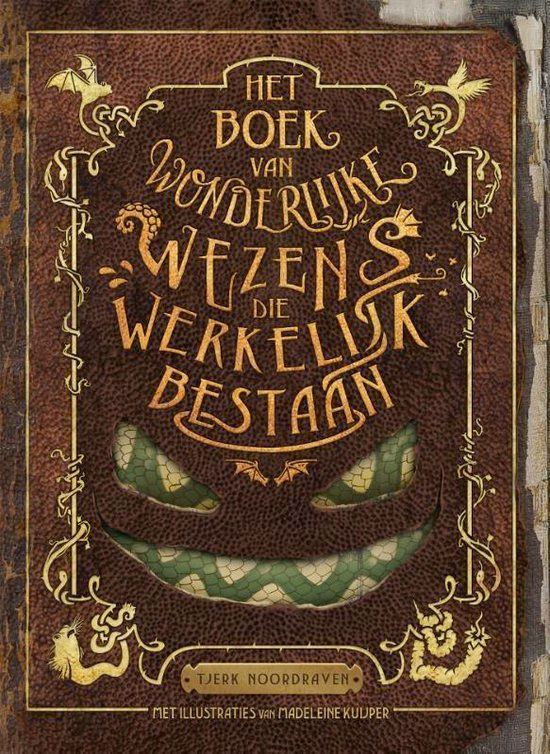 Copyright ©Success for All. Alle rechten voorbehouden
Les 4
Wonderlijke wezens die werkelijk bestaan
Stap 1:	Woorden van de week 




Stap 2:	Toets
Zelf	Oefenen voor de toets

	5 minuten
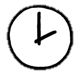 Zelf	Lees leeswijzer stap 15 t/m 19
	Toets maken

	30 minuten

Klaar?	Memo’s plakken
	Woorden van de week afmaken
	Stillezen
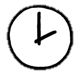 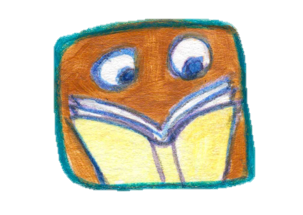 Copyright ©Success for All. Alle rechten voorbehouden
Les 4
Wonderlijke wezens die werkelijk bestaan
Stap 3:	Voorbereiden op de schrijfopdracht
Team	In tweetallen zelf twee wonderlijke wezens 	bedenken en bladzijden erover maken	
	
	10 minuten

Klaar?	Kenmerken van het wezen bedenken
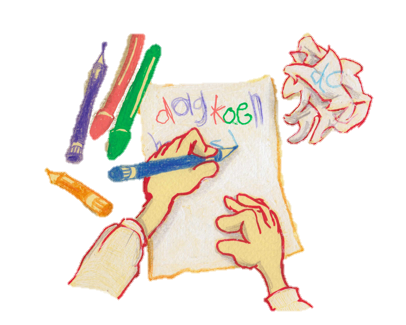 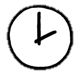 Copyright ©Success for All. Alle rechten voorbehouden
Les 4
Wonderlijke wezens die werkelijk bestaan
Stap 4: Terugblik en vooruitblik
Terugblik
> Toets
> Voorbereiding op de schrijfopdracht
> Punten en feedback

Vooruitblik
> Afmaken teamopdrachten
> Schrijfopdracht
> Terugblik op de voorspelling
> Inleveren teamboekje en teamwoordenboek
> Team van de week
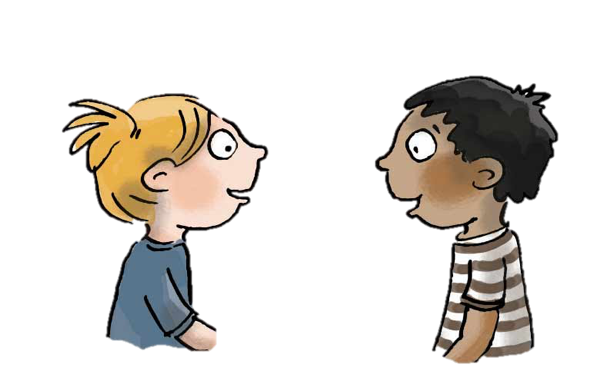 Copyright ©Success for All. Alle rechten voorbehouden
Les 5
Wonderlijke wezens die werkelijk bestaan
Doel van de les:
> Wij kunnen zelf wonderlijke wezens bedenken en uitwerken.
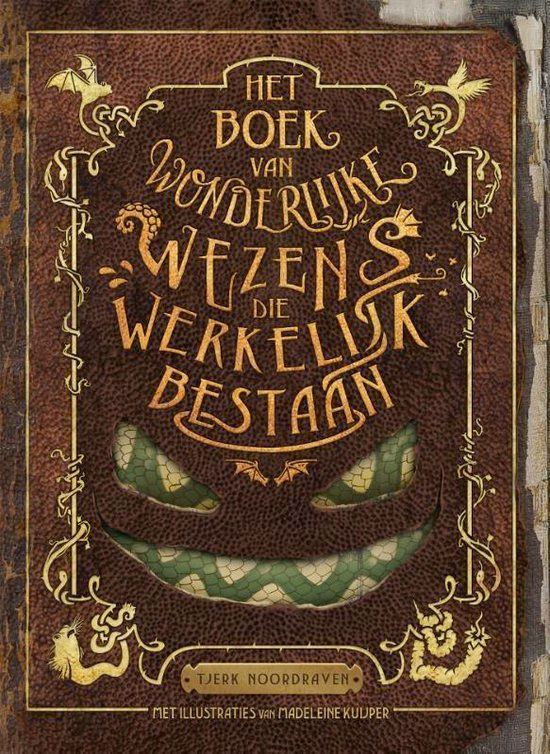 Copyright ©Success for All. Alle rechten voorbehouden
Les 5
Wonderlijke wezens die werkelijk bestaan
Stap 1: Schrijfopdracht
Team	Teamopdrachten afmaken
	Wonderlijke wezens bedenken en uitwerken
	
	30 minuten

Klaar? 	Eerste schets maken van het wezen

Team	Presentatie namen en één eigenschap van de wezens voorbereiden
	
	5 minuten

Team	Presentatie wezens	

	10 minuten
Groep	Terugblik op voorspelling
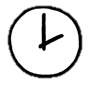 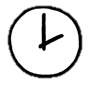 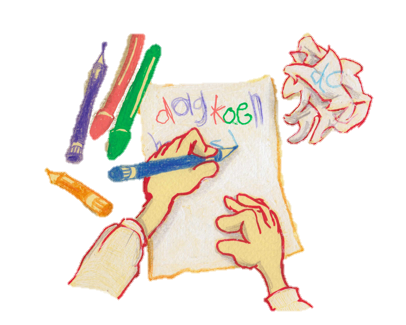 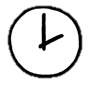 Copyright ©Success for All. Alle rechten voorbehouden
Les 5
Wonderlijke wezens die werkelijk bestaan
Stap 2: Terugblik en vooruitblik
Terugblik
> Teamboekje en teamwoordenboek inleveren
> Teamopdrachten
> Samenwerken
> Punten en feedback
> Team van de week

Vooruitblik
> Verder lezen in:
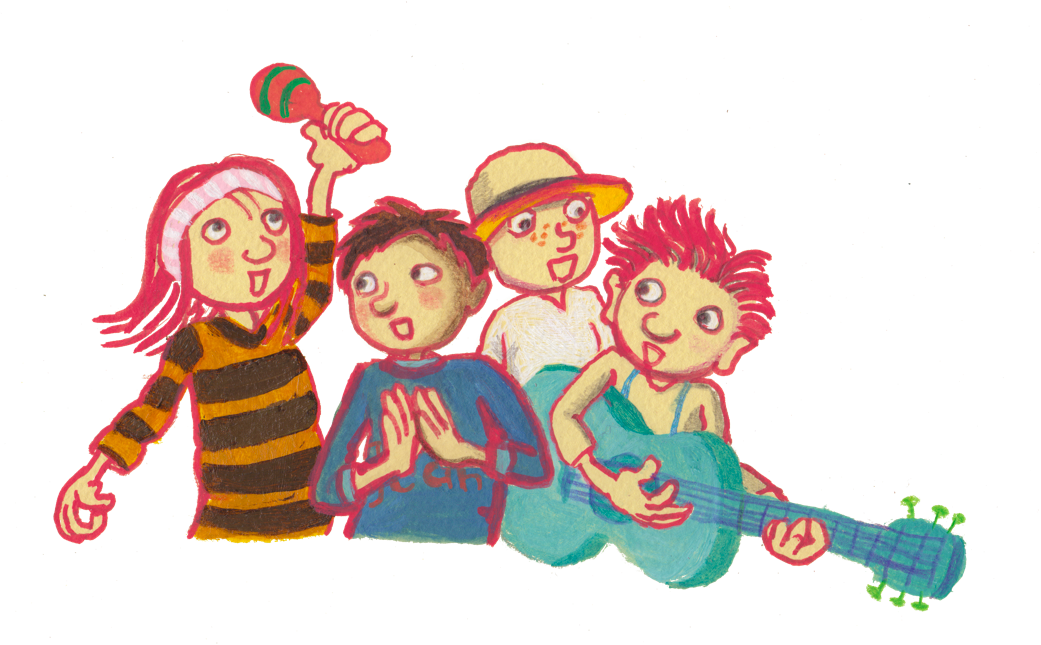 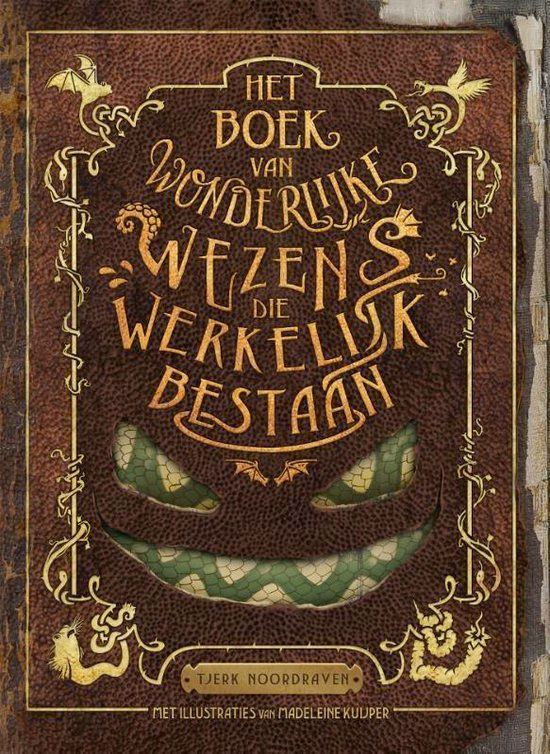 Copyright ©Success for All. Alle rechten voorbehouden